Independent Evaluation in the Context of Capital Increase Discussions: OVE’s Experience
13 March 2024
ECG Meetings, London
Ana Maria Linares
Economics Senior Advisor
Office of Evaluation and Oversight
Inter-American Development Bank
OVE Evaluations:Key to Capital Increase Discussions
IDB Group
OVE’s Mandate and Evaluations
IDB:
Ninth Capital Increase (IDB-9)
Mandate to evaluate the implementation of IDB-9 commitments:  defined in Governor’s   Resolution approving IDB-9
OVE conducted two evaluations:
Midterm Evaluation of IDB-9 Commitments (2013)
IDB-9’s Implementation and Results (2018)
IDB Lab (MIF):
Third Replenishment
Mandate to evaluate the results of MIF II: defined in Donors’ Resolution approving replenishment 
Two-phase approach:
Evaluation of IDB Lab Strategic Relevance (2021)
Evaluation of IDB Lab Operations (2021)
Evaluation informed discussions about the future and funding model of IDB Lab
3/8/2024
IDB Invest:
Capital Increase
Mandate to evaluate the effectiveness of the merge-out implementation:  the Governor’s Resolution creating IDB Invest required an independent evaluation – the Board asked OVE to conduct it
OVE conducted two evaluations: 
Evaluation of IDB Invest (2023)
OVE Review of the Implementation to Date of the Private Sector Merge-out (2018)
 The 2023 evaluation has informed discussions on IDB Invest capital increase and new business model
2
“Midterm Evaluation of IDB-9 Commitments” (2012)
IDB-9: tied to 22 reforms to strengthen strategic focus, development effectiveness, and efficiency of the IDB 
OVE assessed 22 reforms grouped into:
(i) institutional strategy 
(ii) operational instruments and processes 
(iii) results measurement and monitoring
 (iv) resource management 
Key challenge: how to efficiently evaluate 22 reforms touching on almost every aspect of the Bank’s functioning 
Summary report with ten priority recommendations - all endorsed but one
In-depth findings and suggestions in individual areas included in 22 background papers
3/8/2024
3
“Evaluation of IDB-9:Implementation and Results” (2018)
Assessed results around four intermediate outcomes (reconstructed ToC): 
Strategic selectivity in the choice of activities
Client responsiveness and development effectiveness in interactions with clients
Efficiency, accountability, and transparency in resource use
Financial Sustainability

Key challenge: how to define the scope - time and resource constraints did not allow evaluating progress on 22 reforms
Five broad recommendations called lessons:
Weigh the costs and benefits of top-down mandates in future capital increases
Renew efforts to implement the Development Effectiveness Framework fully
Work on improving governance and strengthening institutional capacity in LAC
Increase openness and transparency
Going forward, IDB may face challenges of relevance and competitiveness – seek greater consensus on what type of institution the Bank wants to be
3/8/2024
4
“Evaluation of IDB Lab’s Strategic Relevance” (2021)  “Evaluation of IDB Lab’s Operations” (2021)
Phase 1: focused on IDB Lab’s mandates, strategic direction, and corporate setup
Phase 2: focused on the extent to which IDB Lab-financed operations allowed it to make progress toward its mission
Key challenges: 
Tight deadlines if the evaluation was to serve as input for discussions on capital replenishment
IDB Lab´s weak information systems did not systematically track important operational information
Five recommendations divided into strategic and operational
3/8/2024
5
“Evaluation of IDB Invest” (2023)
OVE evaluated the effectiveness to date of the implementation of the merge-out (reconstructed theory of change)
Focus on progress toward achieving the objectives of the merge-out:
Strengthening development effectiveness and impact
Strengthening additionality, maximizing public-private synergies
Maximizing the efficient use of resources
Ensuring long-term financial sustainability
Key challenges:
Evaluation covering the entire institution
Governors opened the door to capital increase while the evaluation was underway
Evaluation highlighted rapid business growth exceeding volume targets – but found weaknesses in effectiveness and additionality
3/8/2024
6
Common Themes Present in OVE’s Recommendations
1. The need to clarify strategic priorities
2. The need to strengthen development effectiveness tools and results frameworks
3. The need to increase transparency and improve knowledge management
3/8/2024
7
1. OVE Recommendations on Clarifying Strategic Priorities
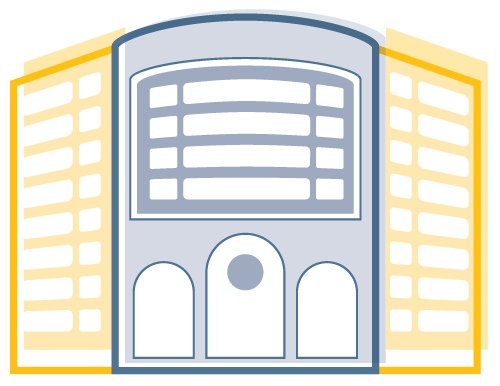 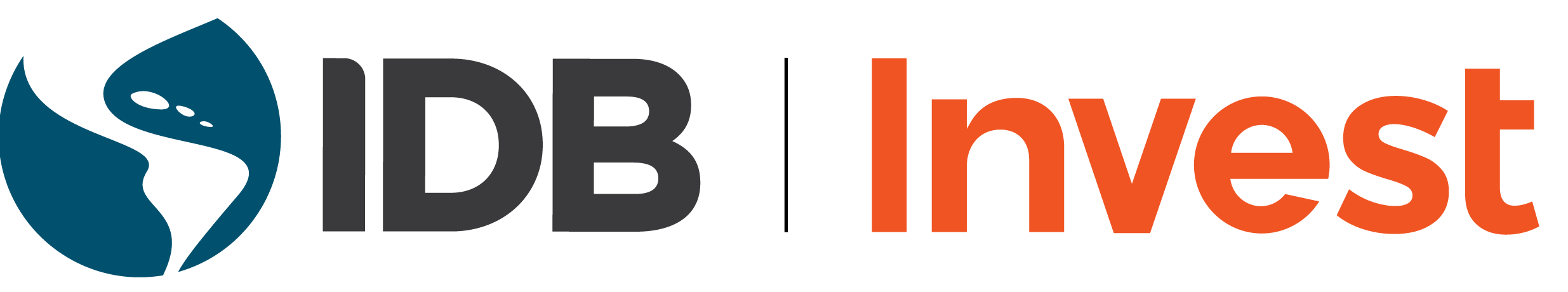 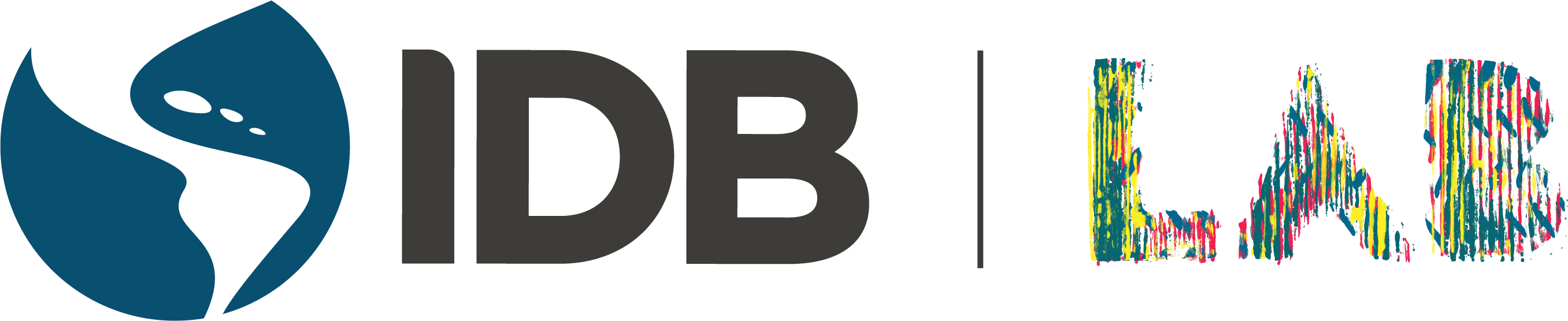 3/8/2024
8
2. Recommendations on Strengthening Development Effectiveness Tools and Results Frameworks
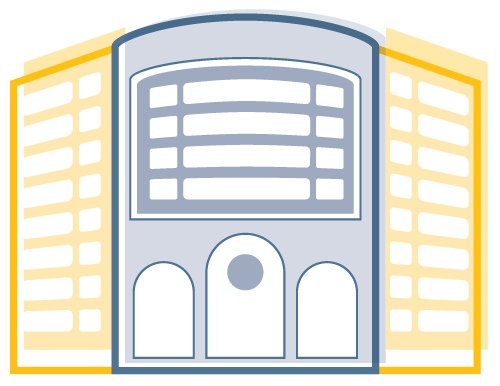 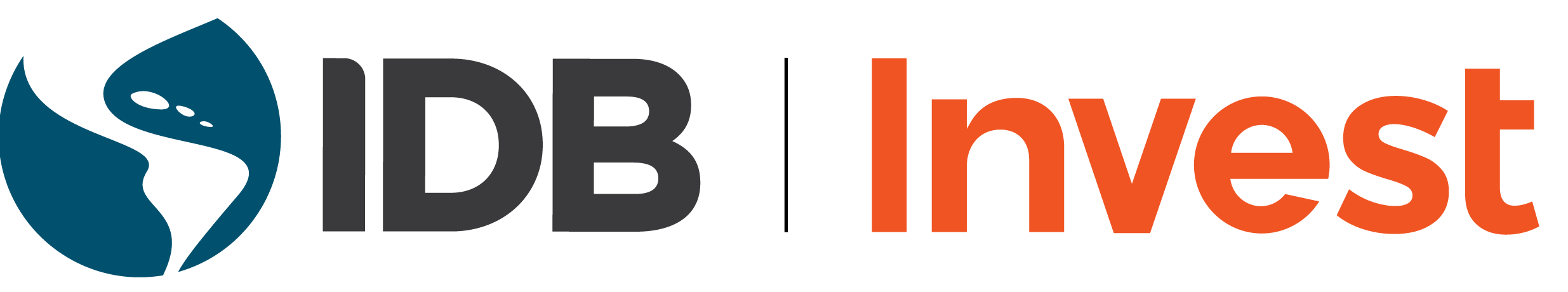 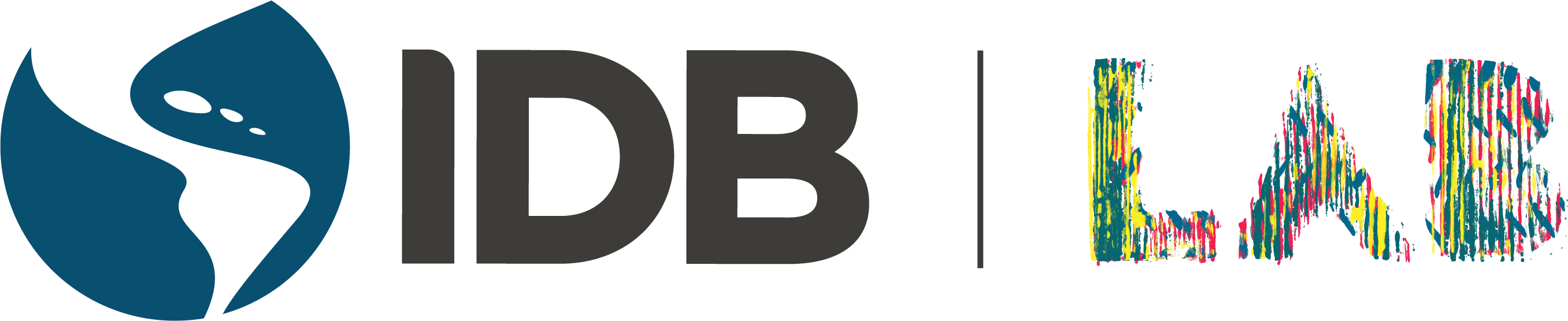 3/8/2024
9
3. Recommendations on Increasing Transparency and Learning from What Works
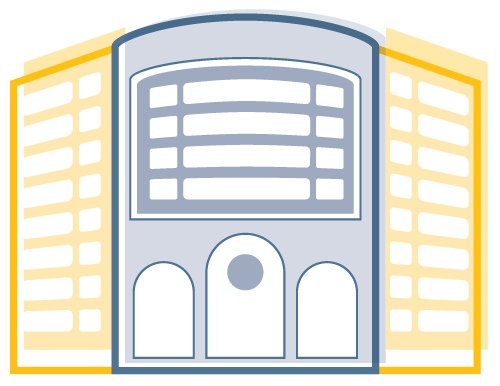 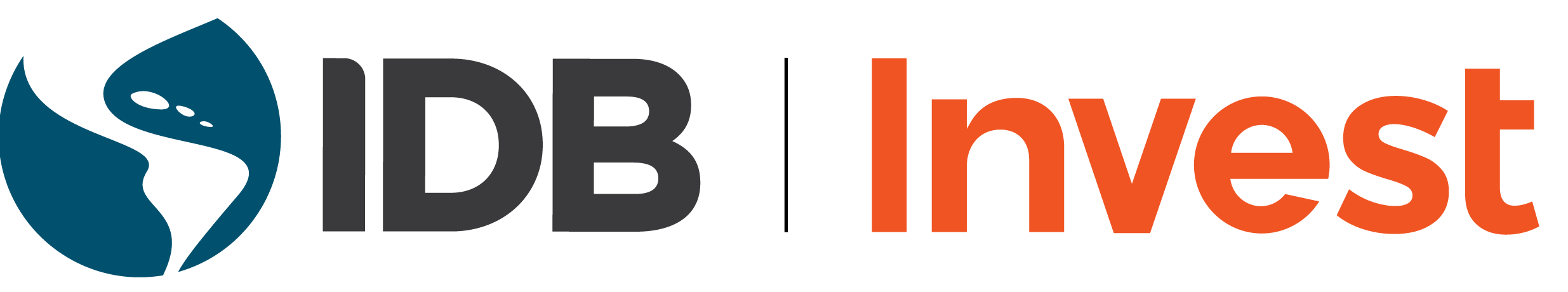 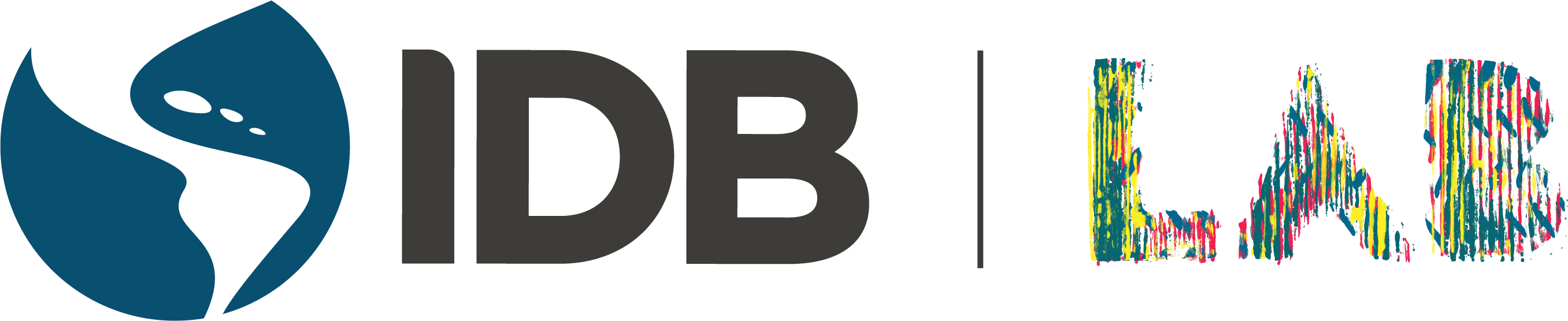 3/8/2024
10
OVE has been an integral part of the IDB Group’s capital increase discussions
OVE evaluations have informed capital increase discussions (IDB Lab and IDB Invest) or assessed the results of capital increases (IDB)
All Governors’ resolutions on capital increases have required an independent evaluation:
IDB and IDB Lab: the requirement was specifically for OVE to conduct the evaluation
IDB Invest: the Board requested OVE to conduct the evaluation when the Governors’ resolution called for an independent evaluation
Management and the Boards consider OVE’s evaluation findings and recommendations an essential element in their discussions about capital increases
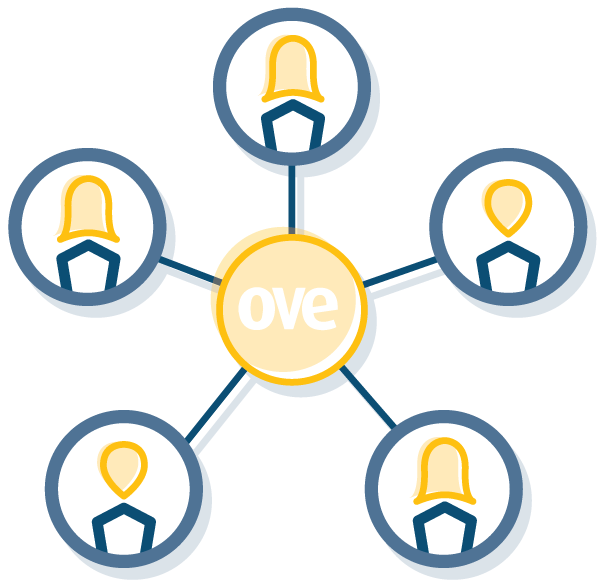 3/8/2024
11
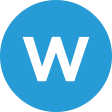 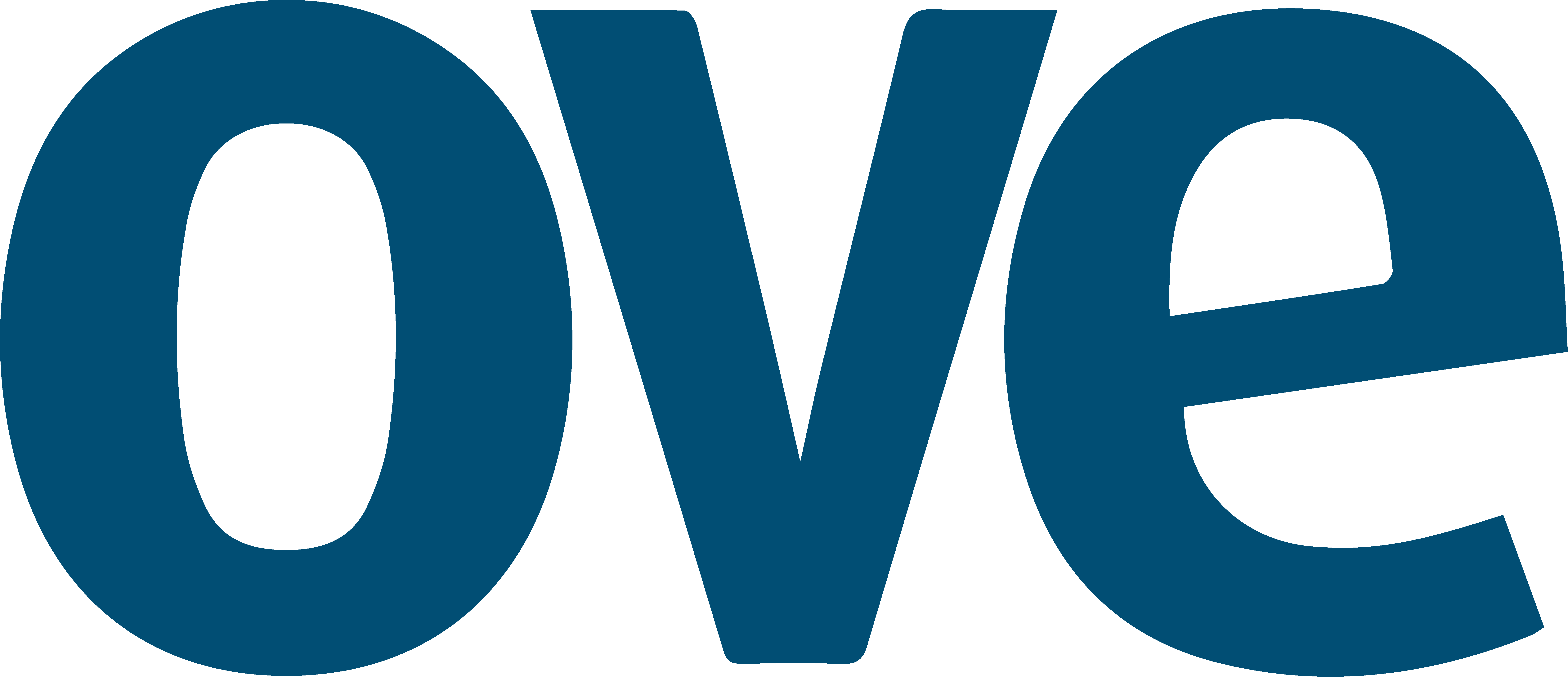 Thank you
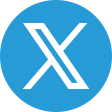 iadb.org/evaluacion
@BID_evaluacion
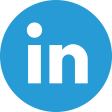 Linkedin.com/showcase/idb-ove
3/8/2024
12